From the CDR to TDR
Supposition : TDR by the end of 2021
ECAL status foreseen by the end 2021 (in red, important tasks for the TDR)
Sensor choice
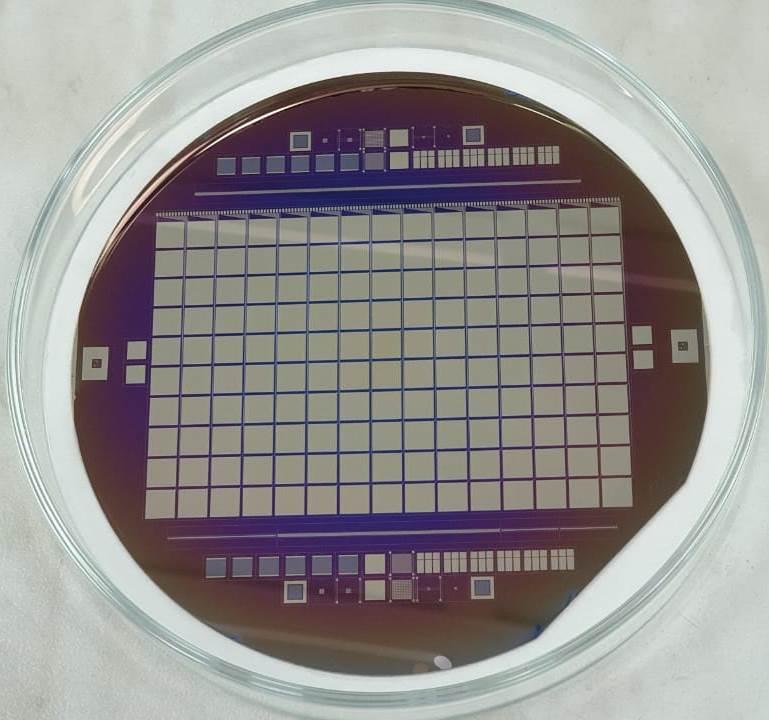 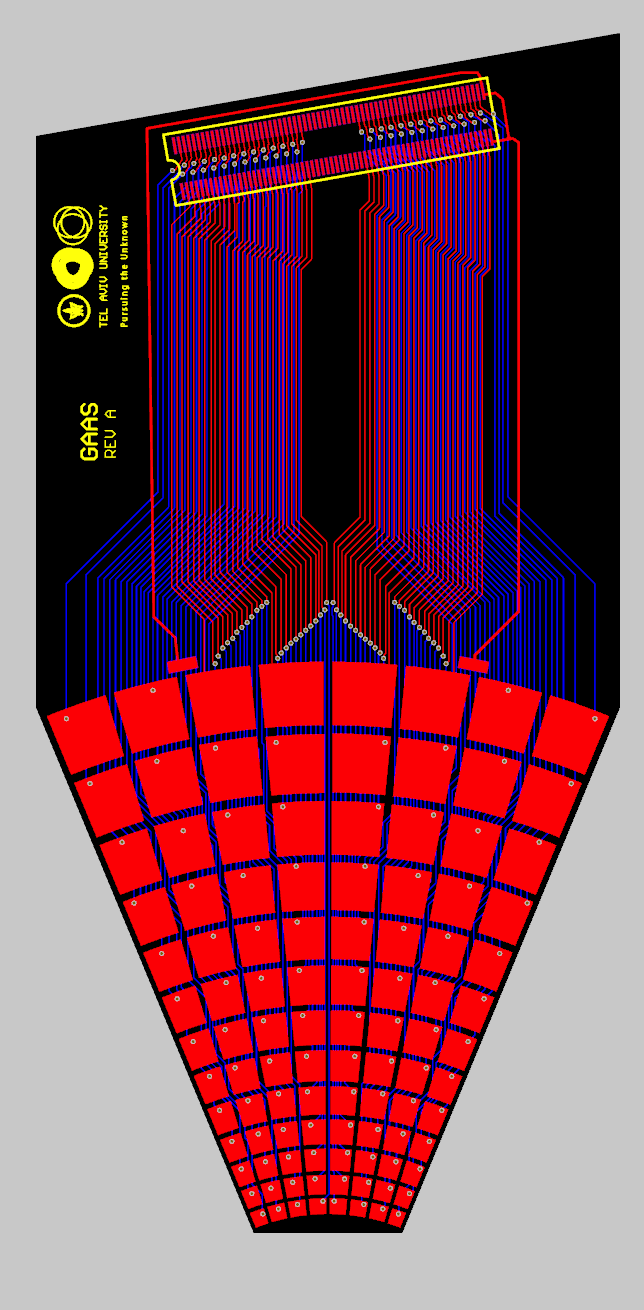 Designed is defined
Two candidates : Si and GaAs.
GaAs, two designs:
With traces : designed and prototyped: on its way to be tested. PCB need to be designed.
No traces : designed, produced and tested. Fanout designed and almost in production (few days). Preference for this design if we have good results from TB
Si : designed (by CALICE), tests ongoing. Fanout designed and almost in production (few days)
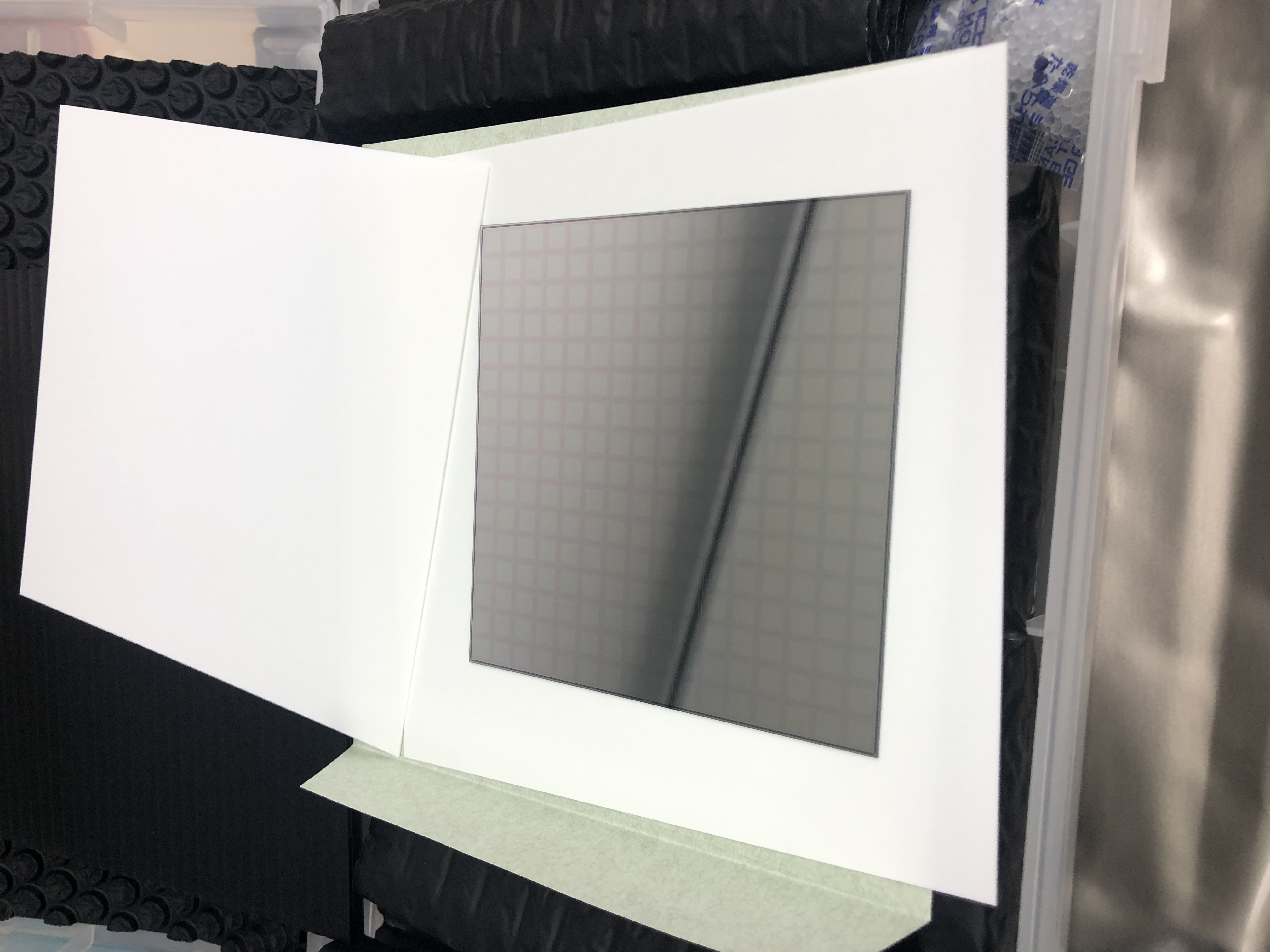 2021 test beam
Sample of different options will be tested : Si, GaAs and GaAs with traces
FLAME ASIC for readout
DAQ (within the EUDAQ framework)
Choice of the sensor (beginning 2022)